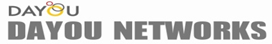 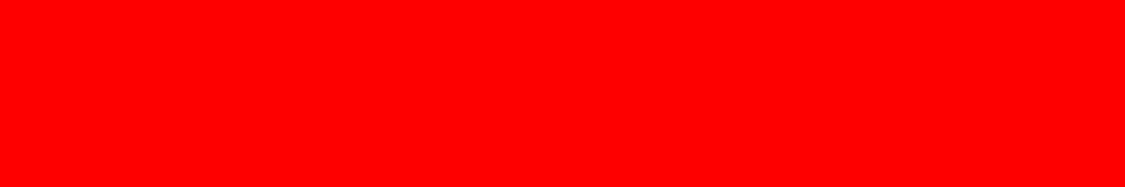 DAYOU DSW2324G
L2 Gigabit Ethernet Switch
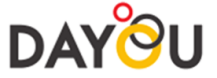 Overview
Key Features
DAYOU NETWORKS DSW2324G is L2 Gigabit Ethernet Switch as a high-end interface to support a variety of multimedia services (IPTV TPS).
Also GPON networks environment can be used in ONU for FTTH and  Ethernet environment can be used in Access L2 switch. 24port Gigabit interface has been developed to fit the needs of customers who want to build a high-speed network environment as the cost of the optimal L2 switch service port to uplink. port and four(4) port of combo. Multicasting, QoS, Security, etc. Based on the outstanding performance is a system that provides a high-performance, high-quality, reliability.
L2 Features

Port-based VLAN, IEEE 802.1q Tagged VLAN
VLAN Trunk
VLAN stacking (Q-in-Q). VLAN Translation
802.1p packet priority
Spanning Tree Protocol(STP/RSTP/MSTP)
802.3ad Link Aggregation Control Protocol
Static Trunk group 
Jumbo frame 9KB
Self loop detection
Multicast 

IGMP v1/v2
IGMP snooping/IGMP static join/IGMP Join Limit
Multicast Packet Filtering
QoS

Classification 
      L2 : SRC/DST MAC, Ether type, 802.1p priority, VLAN ID
      L3 : SRC/DST IP, ToS, DSCP, IP Precedence
      L4 : SRC/DST TCP/UDP port, ICMP
Mark/remark/policing
Queue scheduling (SPQ, WRR,DRR)
8 queues per port
Congestion management (RED)
Traffic policing and shaping
Rate limiting
Traffic Control
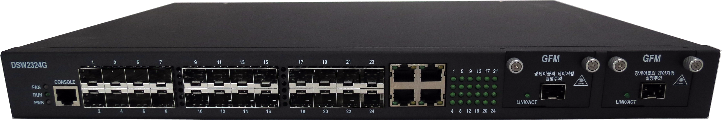 DSW2324G
Security

MAC flood Guard/Port Flood Guard
MAC Filtering/MAC limit
Storm control (broadcast, multicast, DLF)
CPU Protection (ACL, Rate Limit)
DoS Protection
NetBIOS, NetBEUI, NBT, CIFS, SSDP, WSDD filtering
ARP/DHCP snooping , ARP Inspection
801.x Port-Based Authentication
Port isolation
Network & Systems management

SNMP v1/v2, MIB II, RMON MIB, and applied to the remote network management can be more easily. CLI commands and EMS upgrade available on the system configuration and management are redefining convenience.
Improved performance

Non-blocking Switching fabric for high-performance stable and 56Gbps switching capacity and up to speed packet processing 41.6Mpps support.
Management

CLI(serial / Telnet)
Dual OS (active/backup) & Fail Over 
Remote OS upgrade (FTP/ TFTP)
Multiple configuration files
Remote configuration upgrade (FTP/TFTP)
Port/Protocol mirroring 
SNMP v1/v2
RMON history
Syslog
Telnet/SSH
DHCP server, relay agent with option82
DDM (Digital Diagnostics Monitoring)
LLDP (Link layer Discovery Protocol)
AAA (Authentication, Authorization, and Accounting)
NTP
TCP dump & logging
High Performance Network

DSW2324G as a high-performance network services supported by the Switch's Ethernet-based data, video, and voice services for optimal network environment.
Security

Manager authentication protocol, RADIUS and TACACS+ only authorized users through the relevant equipment to be accessible by the system management and network management of security.
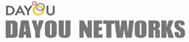 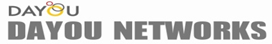 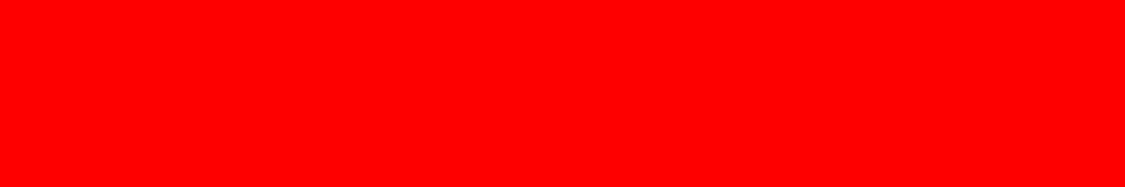 DAYOU NETWORKS SWITCH SERIES
Specifications
Power

Operating Power              AC88V~264/ VAC47~63Hz  
                                              Free Voltage
Power Consumption        30Watts                                              
Operating Temperature    -20℃ ~60℃(-4°F ~ 140°F) 
Operating Humidity          10 ~ 90%(Non-condensing)
Memory

RAM                   128Mbyte
FLASH                64Mbyte
Performance

12.8Gbps Switching fabric, 9.5Mpps Throughput
16K MAC address, 4K 802.1Q VLAN
4K Active VALN 
1K Multicast group entry
Protocol
Dimensions 

Dimension(W/H/D)           440mm x 45mm x 290mm
Weight                              4.1Kg
Interface

Downlink          24port 100Base-Fx/1000Base-X(SFP)
                              4ports 10/100/1000BASE-T Combo 
Uplink(option)  2ports 100Base-Fx/1000Base-X(SFP)
Console            RS-232C(RJ-45)
Warranty
One-year(12month) return to factory parts
4
2
3
1
FRONT
REAR
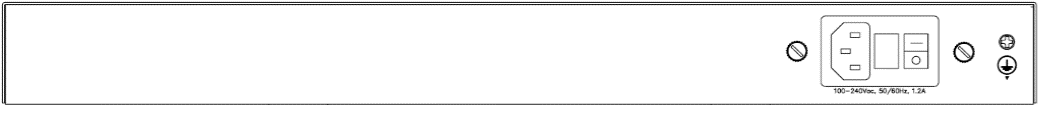 7
6
5
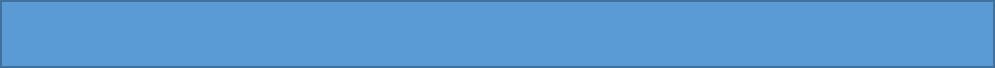 1. RJ45 port of  Console
2. 100/1000Base-X Ethernet Ports (1~24) ports
3. 100/1000Base-T Ethernet (1~4) ports(combo)
4. Uplink module
5. Electrical Power Input : AC Power 110 VAC ~ 220VAC Free Voltage
6. Power Switch
7. Earth Terminal
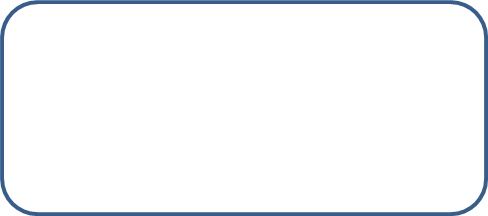 Contact Information

Website: http://www.dayounetworks.co.kr
E-mail : sales@dayounetworks.co.kr 

DAYOU NETWORKS
4F, 500-2, Sangdaewon-dong, Junwon-gu,Seognam-si,
Gyeongi-do, Korea (462-120)
Tel : +82 -31 737-7125 / FAX:+82-31-737-7100
Ordering  Information
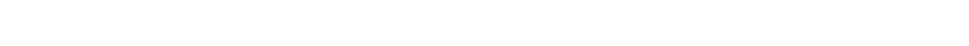 Core Network